TIẾNG VIỆT 2
Tập 1
Tuần 5
Bài viết 2: Luyện tập viết
tên riêng, nội quy
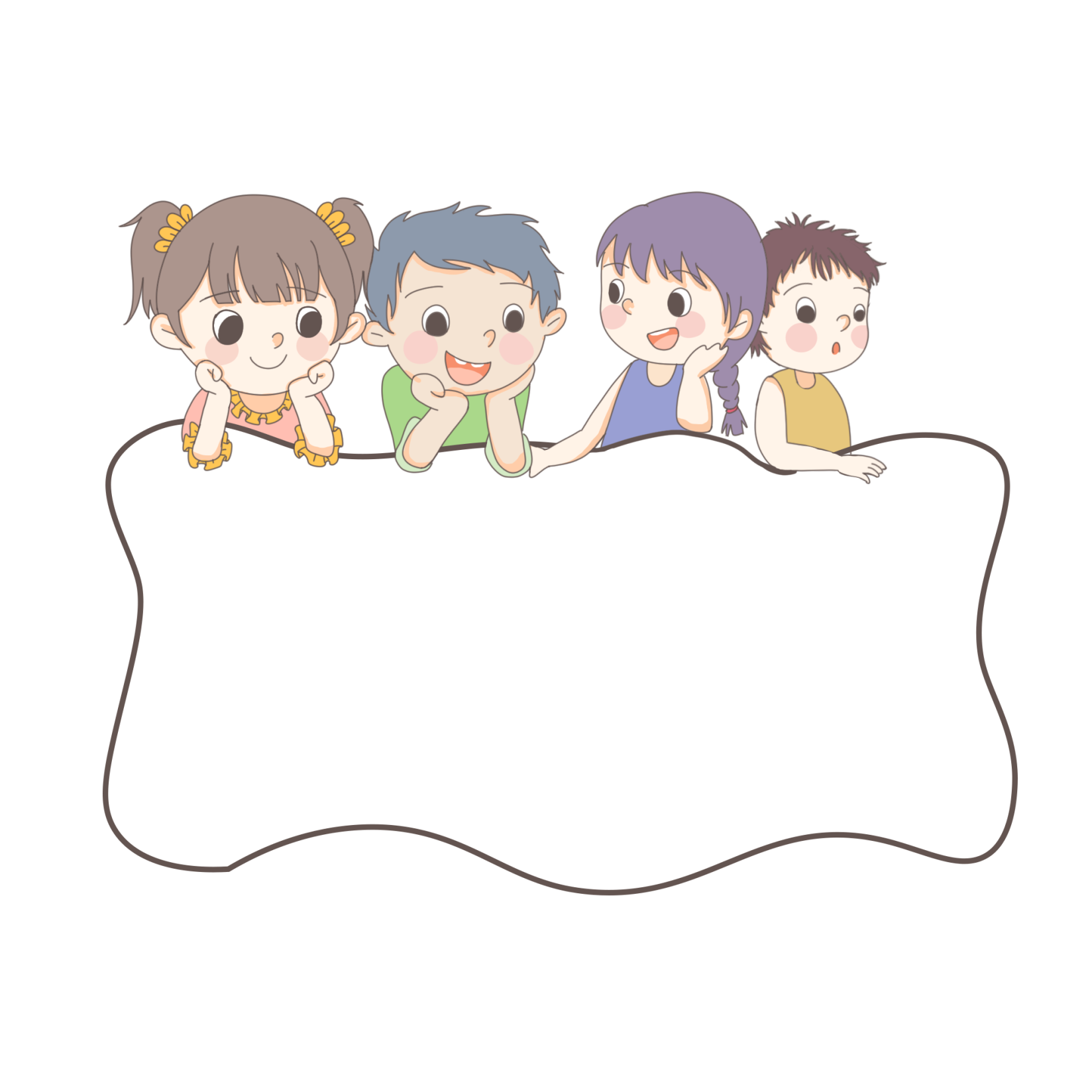 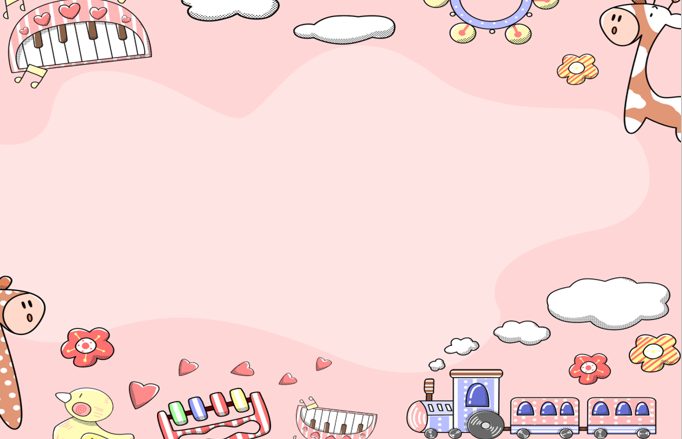 KHỞI ĐỘNG
Nghe bài hát:  Vui đến trường
1. Viết lại cho đúng chính tả những tên riêng viết chưa đúng:
a) Lê học ở Trường Tiểu học Kim liên, quận Đống đa.
b) Nam học ở Trường Tiểu học Vĩnh xuân, huyện Trà ôn.
Tên chung
Mai học ở Trường Tiểu học Quang Trung, quận Sơn Trà.
M
Tên riêng của địa phương
1. Viết lại cho đúng chính tả:
a) Lê học ở Trường Tiểu học Kim liên, quận Đống đa.
a) Lê học ở Trường Tiểu học Kim Liên, quận Đống Đa.
b) Nam học ở Trường Tiểu học Vĩnh xuân, huyện trà Ôn.
b) Nam học ở Trường Tiểu học Vĩnh Xuân, huyện Trà Ôn.
Quy tắc chính tả
2. Đọc bản nội quy học sinh dưới đây :
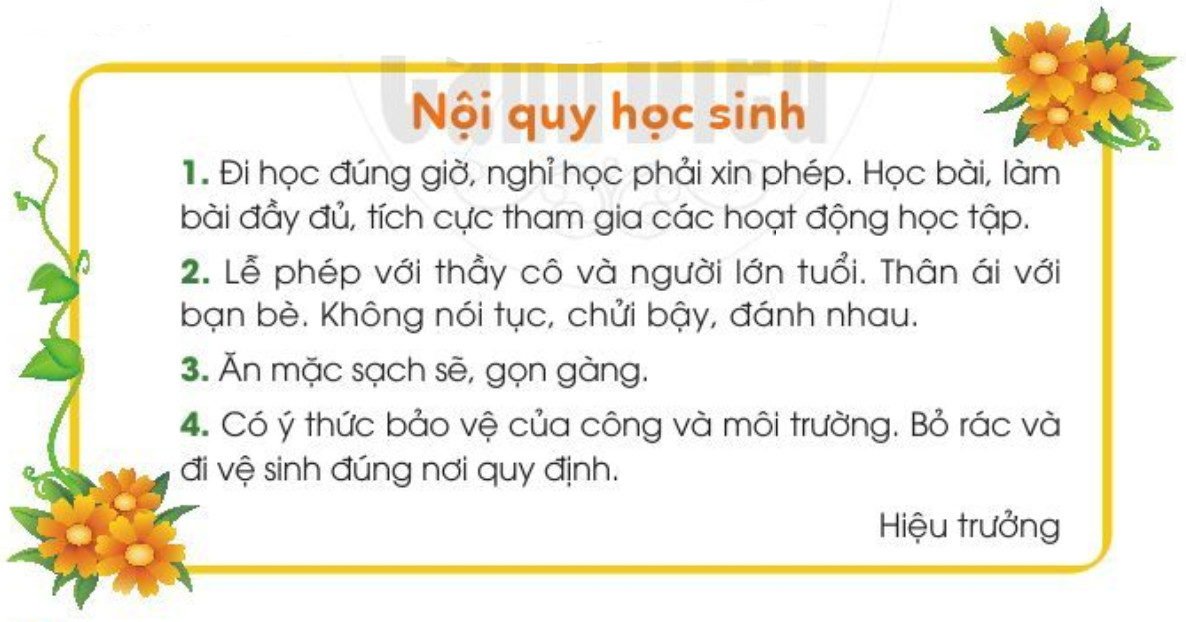 Nội quy: Những điều quy định để bảo đảm trật tự trong trường học, cơ quan hoặc nơi công cộng.
Giả sử thầy (cô) hiệu trưởng hỏi nguyện vọng của học sinh, em sẽ đề nghị bổ sung điều gì vào bản nội quy trên? Viết đề  nghị của em.
Thảo luận nhóm đôi
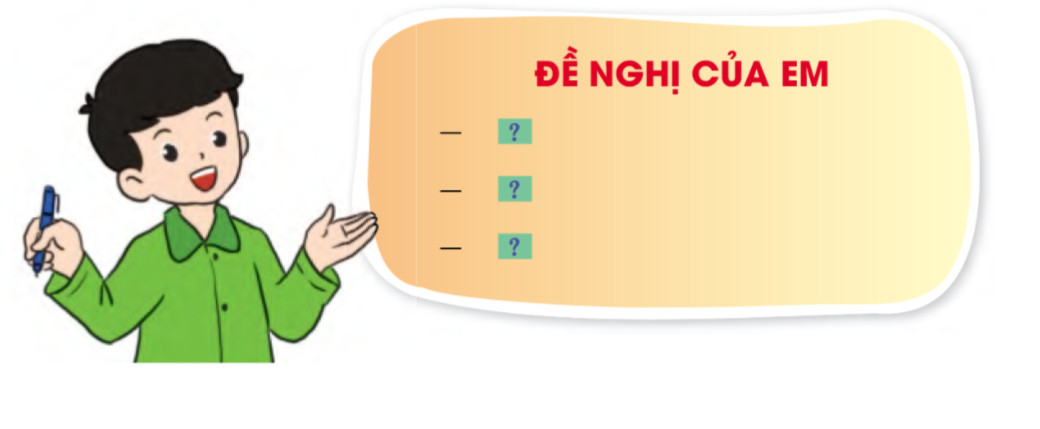 Giữ an toàn giao thông trước cổng trường.
Không trèo lên cổng trường để chơi.
Không ăn quà vặt trước cổng trường.
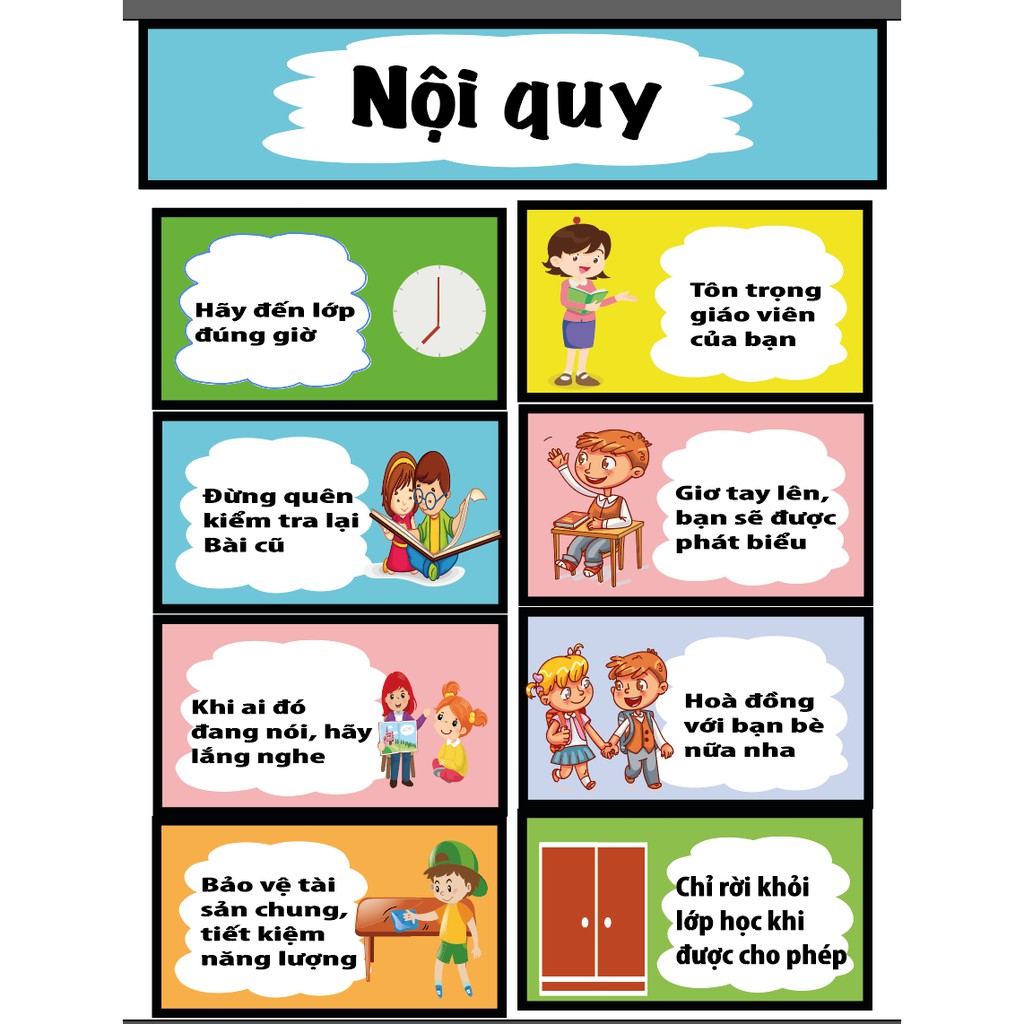 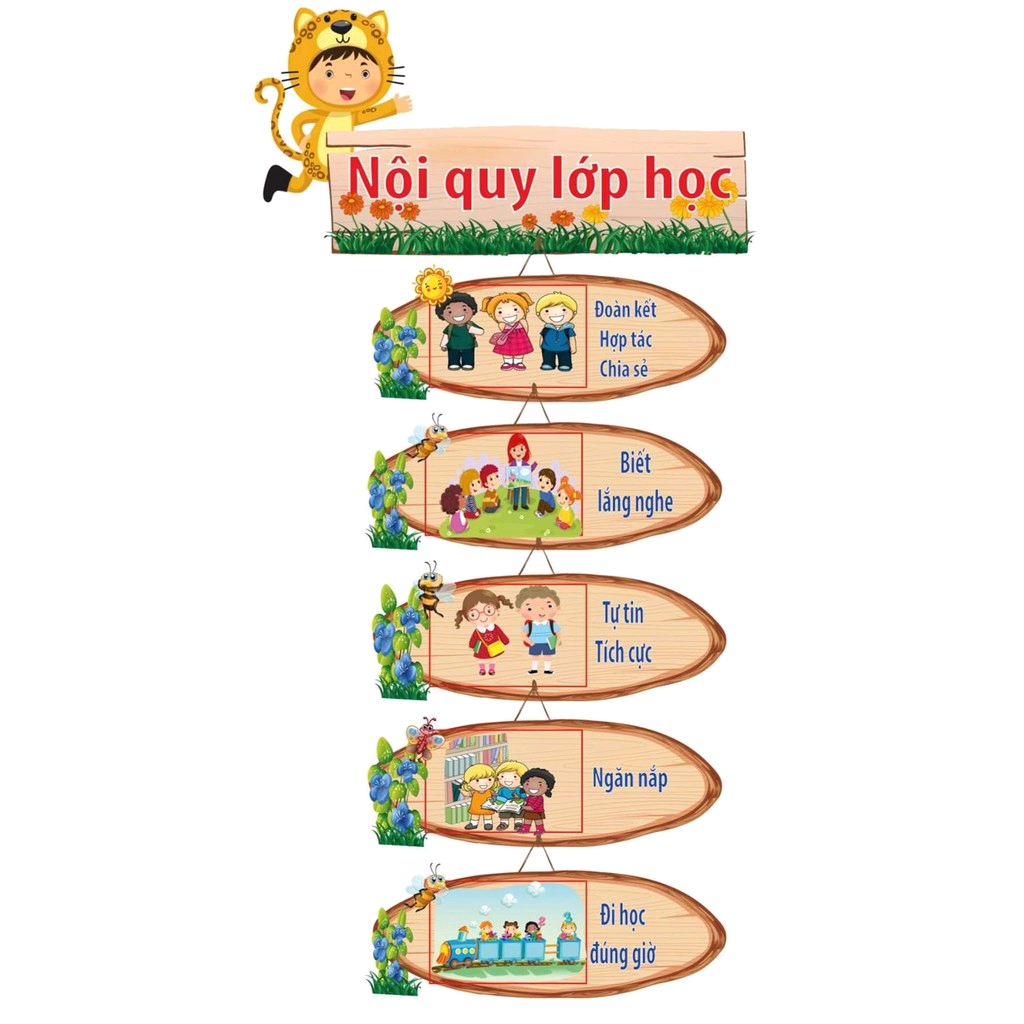 Học sinh viết bài vào vở
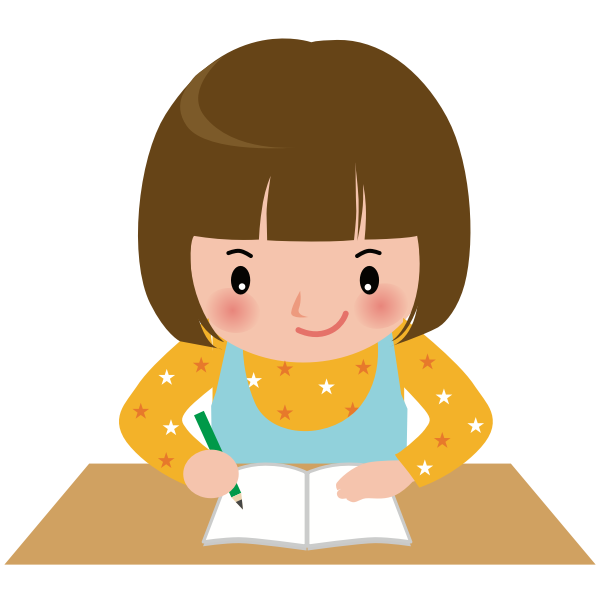 Hoc10 chúc các em học tốt!